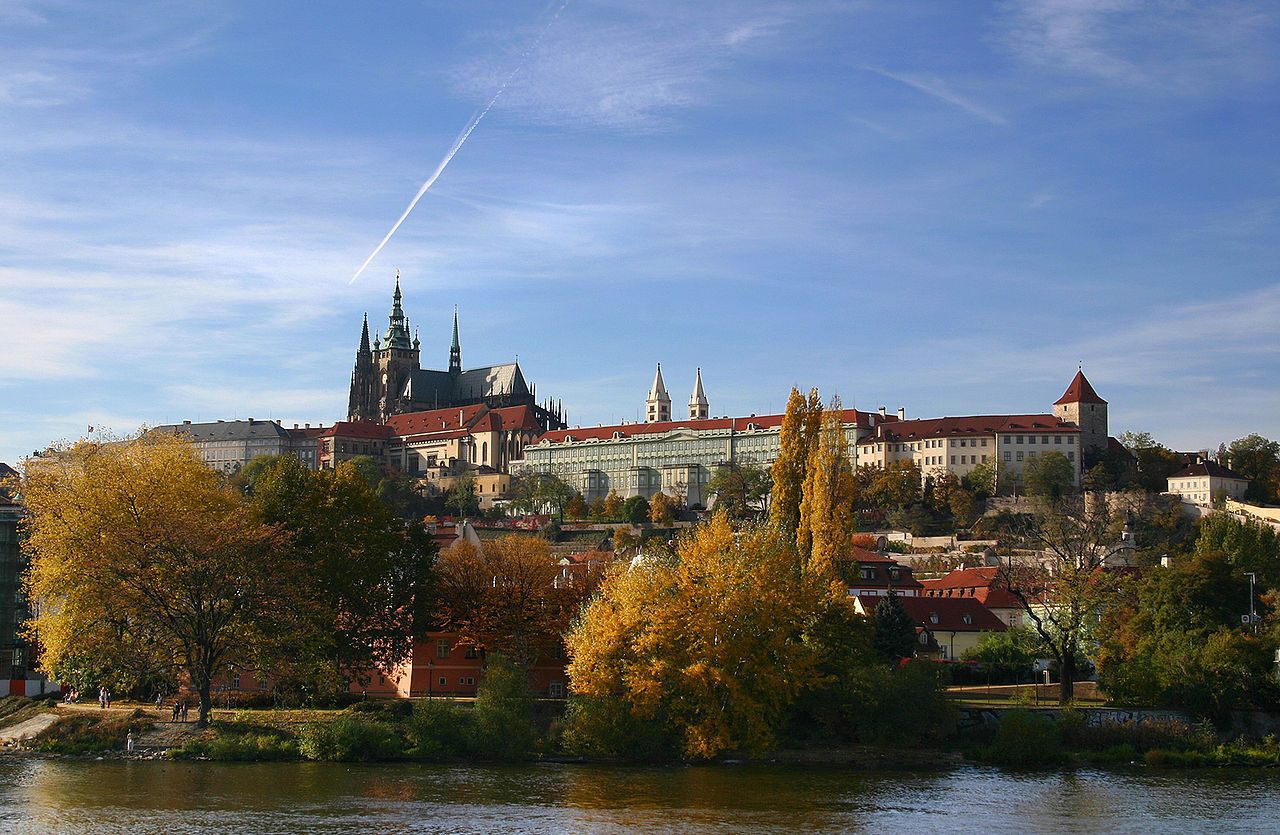 Pražský hrad 
 Hradčany
Od počátku….
Pražský hrad založil roku 880 kníže Bořivoj – rod Přemyslovců
 středověké hradiště opevněno příkopem a valem 
z hlíny a kamení
 první stavby: kostel Panny Marie, sv. Jiří a sv. Víta
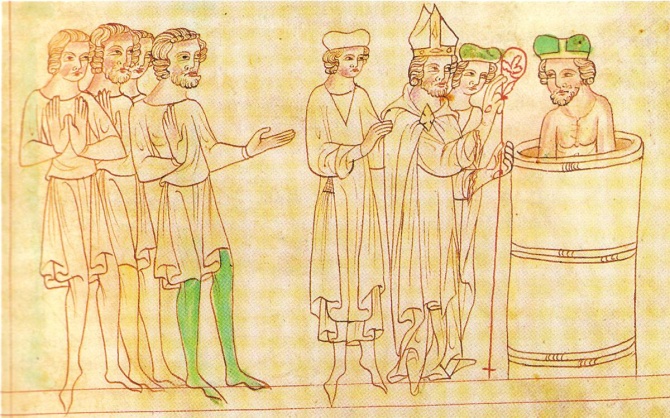 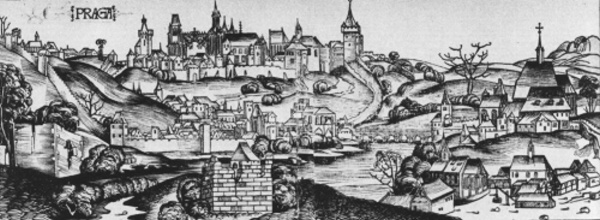 10.stol. sídlem hlavy státu a pražského biskupa
první klášter 
v Čechách – centrum vzdělanosti
 polovina 14.stol. – Karel IV. – doba rozkvětu- Pražský hrad císařskou rezidencí – posíleny hradby- postaven gotický chrám sv. Víta
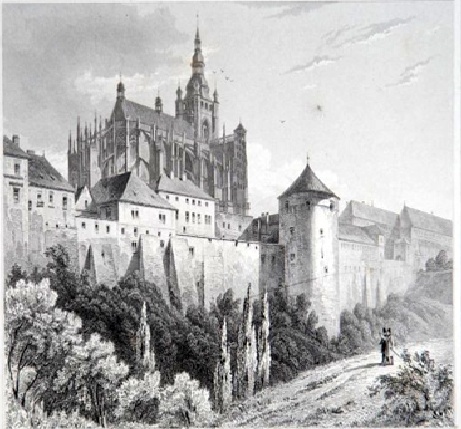 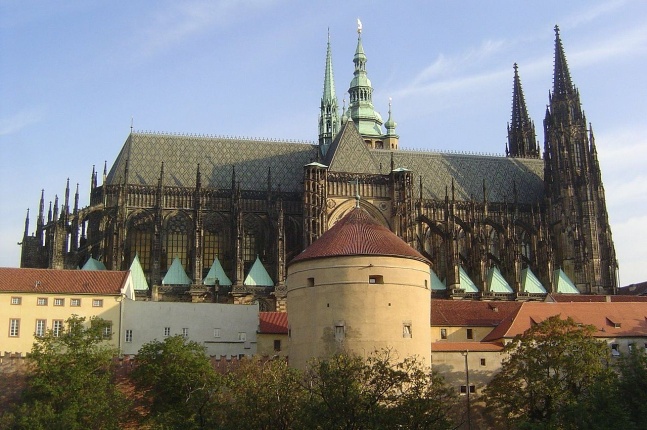 1320  bylo v blízkosti Hradu postaveno město zvané Hradčany
Vladislav Jagellonský – Vladislavský sál, obranné věže: Prašná věž, Daliborka

 Habsburkové – renesanční ráz Hradu – Královská zahrada- velké změny za Rudolfa II.- velkolepé středisko říše lákalo mnoho vzdělanců, umělců, alchymistů
-mnoho sbírek ve Španělském sálu
Prašná věž
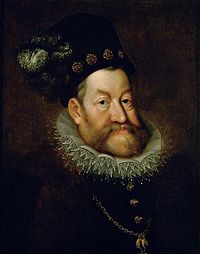 Rudolf II.
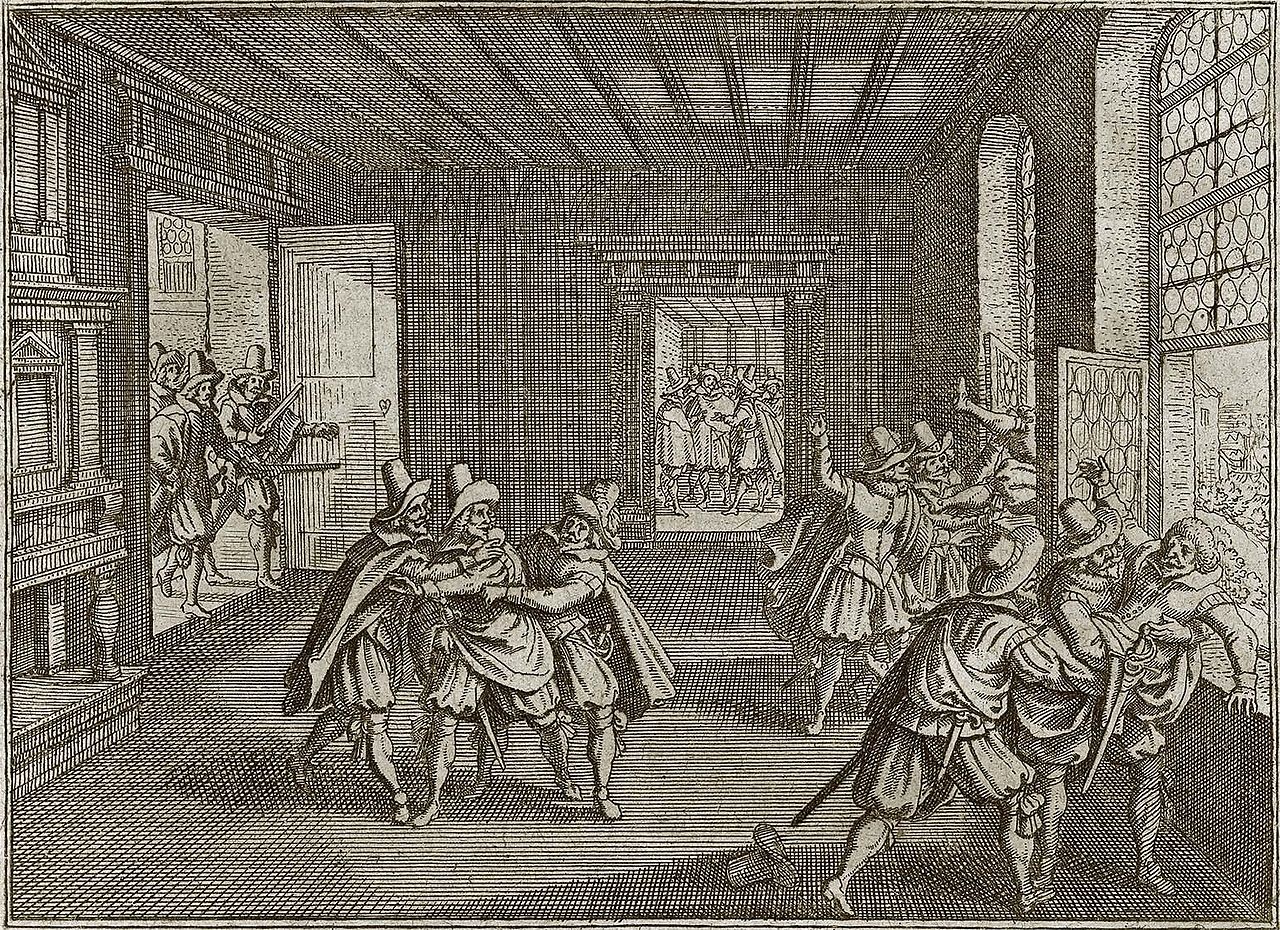 1618 – Pražská defenestrace – Hrad vyloupen a zničen
 18. stol. – poslední větší přestavba – reprezentační sídlo
zámeckého typu – Hrad chátrá (Vídeň hlavním sídlem)
 po vzniku ČSR 1918 opět sídlem panovníka
1.-3. nádvoří Pražského hradu
do prvního nádvoří vstupujeme hlavní bránou – 
                z dob Marie Terezie
 u mohutných pilířů stojí Hradní stráž
 druhé nádvoří je ohraničeno křídly Nového paláce
 třetí nádvoří vzniklo po velkém požáru, který                    smetl budovy, které tam stály
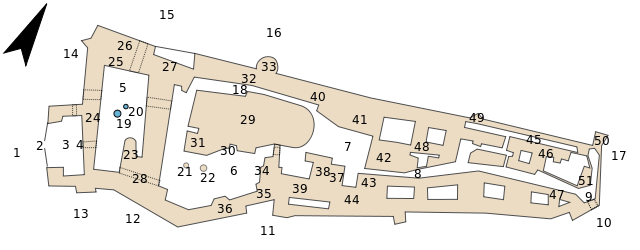 25. Obrazárna
Pražského hradu
významné české historické dědictví –  	sbírky Rudolfa II. 
  4000 významných obrazů
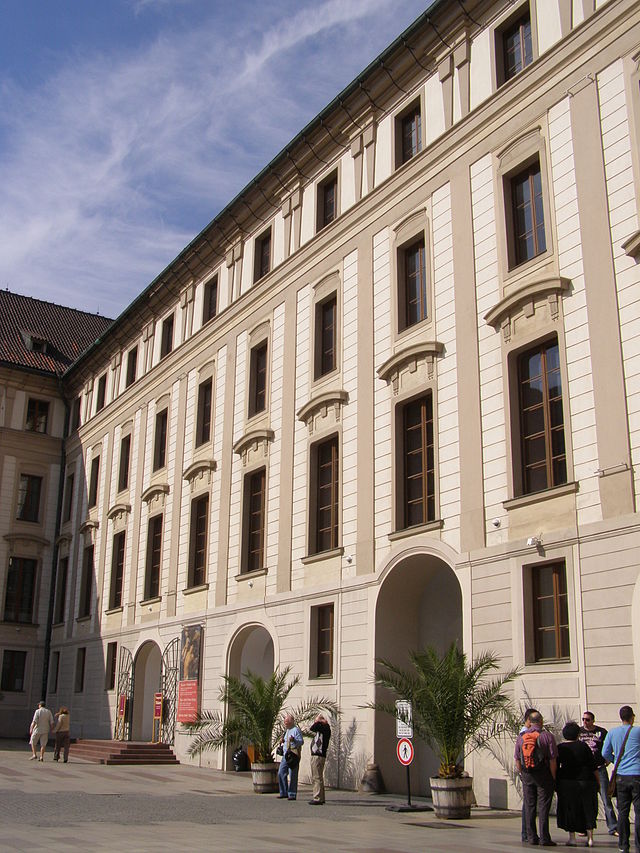 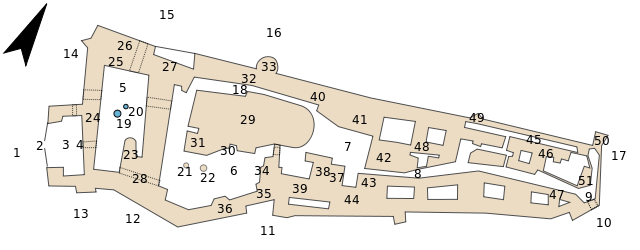 uskutečňovaly se zde bohoslužby, korunovace českých králů a královen
 ostatky českých svatých patronů,                 panovníků, šlechticů
 uloženy české korunovační klenoty
29. katedrála
 sv. Víta
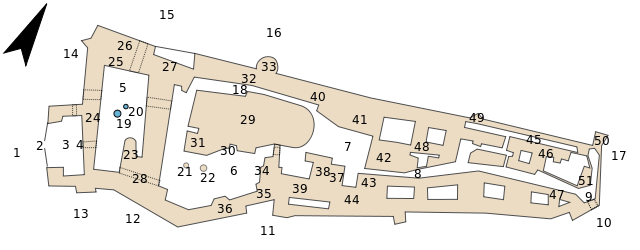 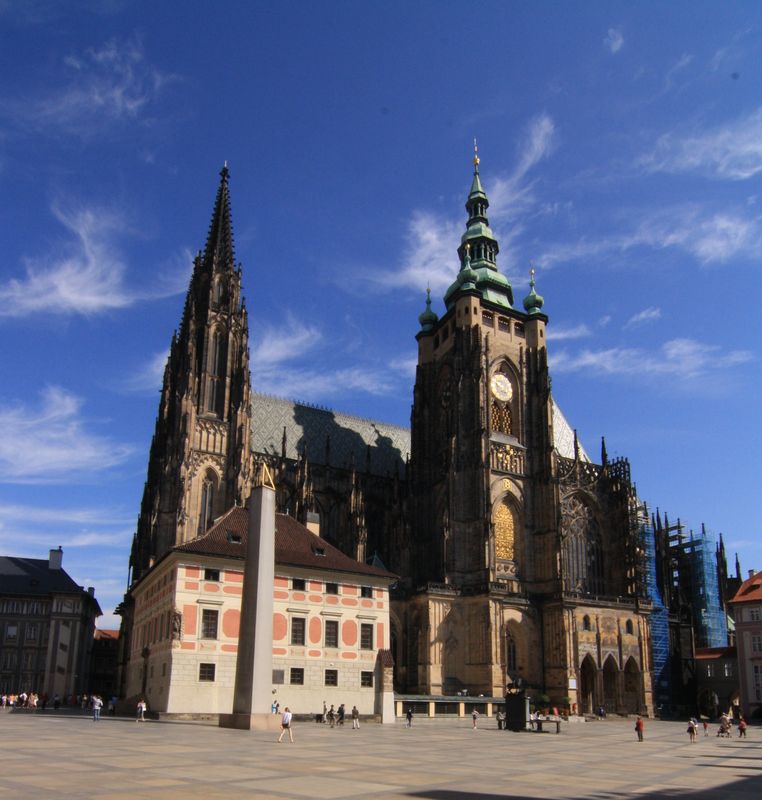 zde žili významní velikáni naší Země
 Vladislavský sál – korunovační slavnosti 
a hostiny, rytířské turnaje, trhy s luxusním zbožím, volby prezidenta
Starý Královský
palác
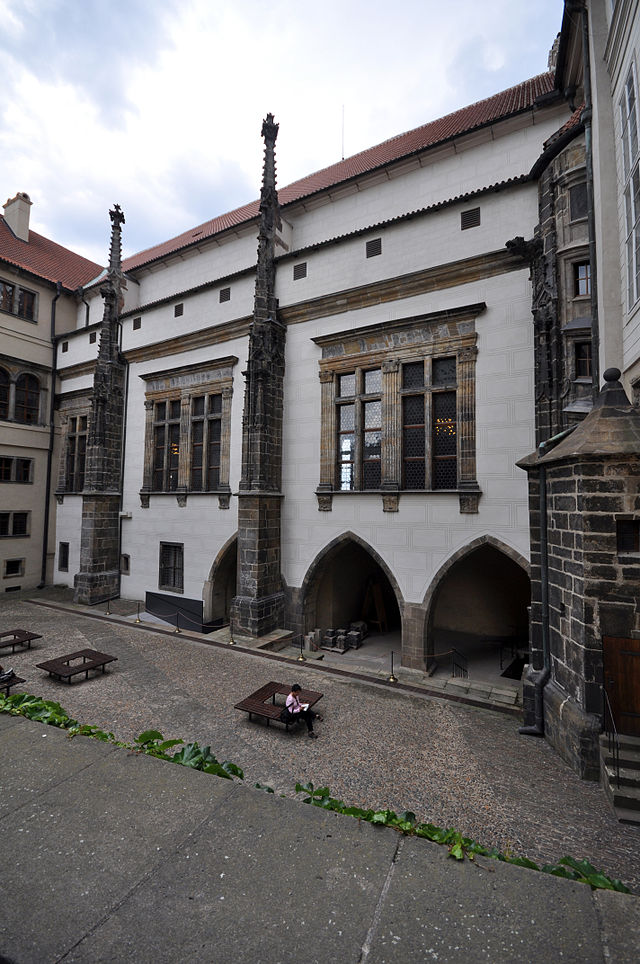 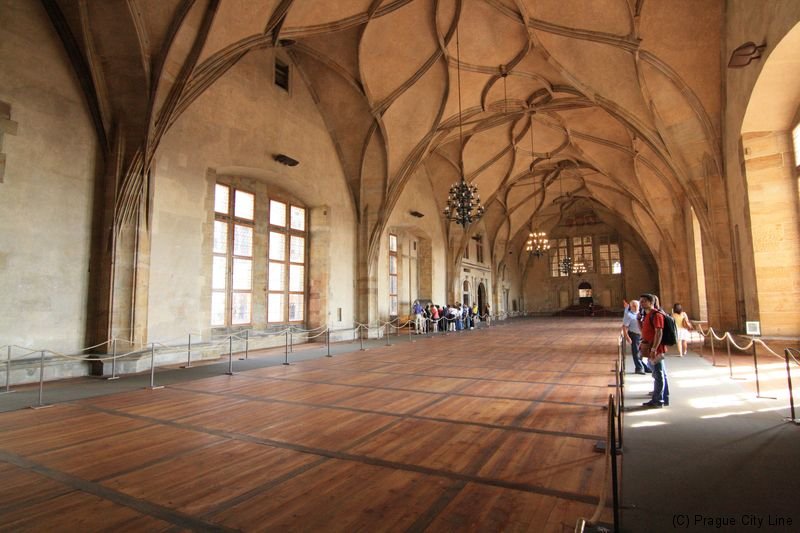 založena 920
 uloženy ostatky Sv. Ludmily – babičky Sv. Václava – první česká mučednice – ostatky v kapli 
 dvě věže – užší severní věž Eva a širší věž Adam
42. Bazilika 
sv. Jiří
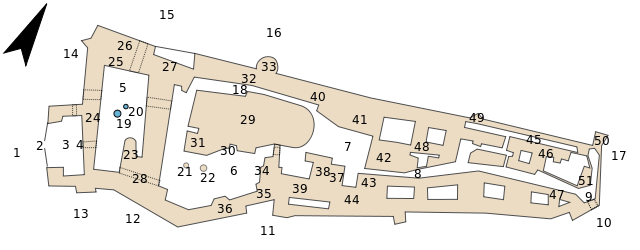 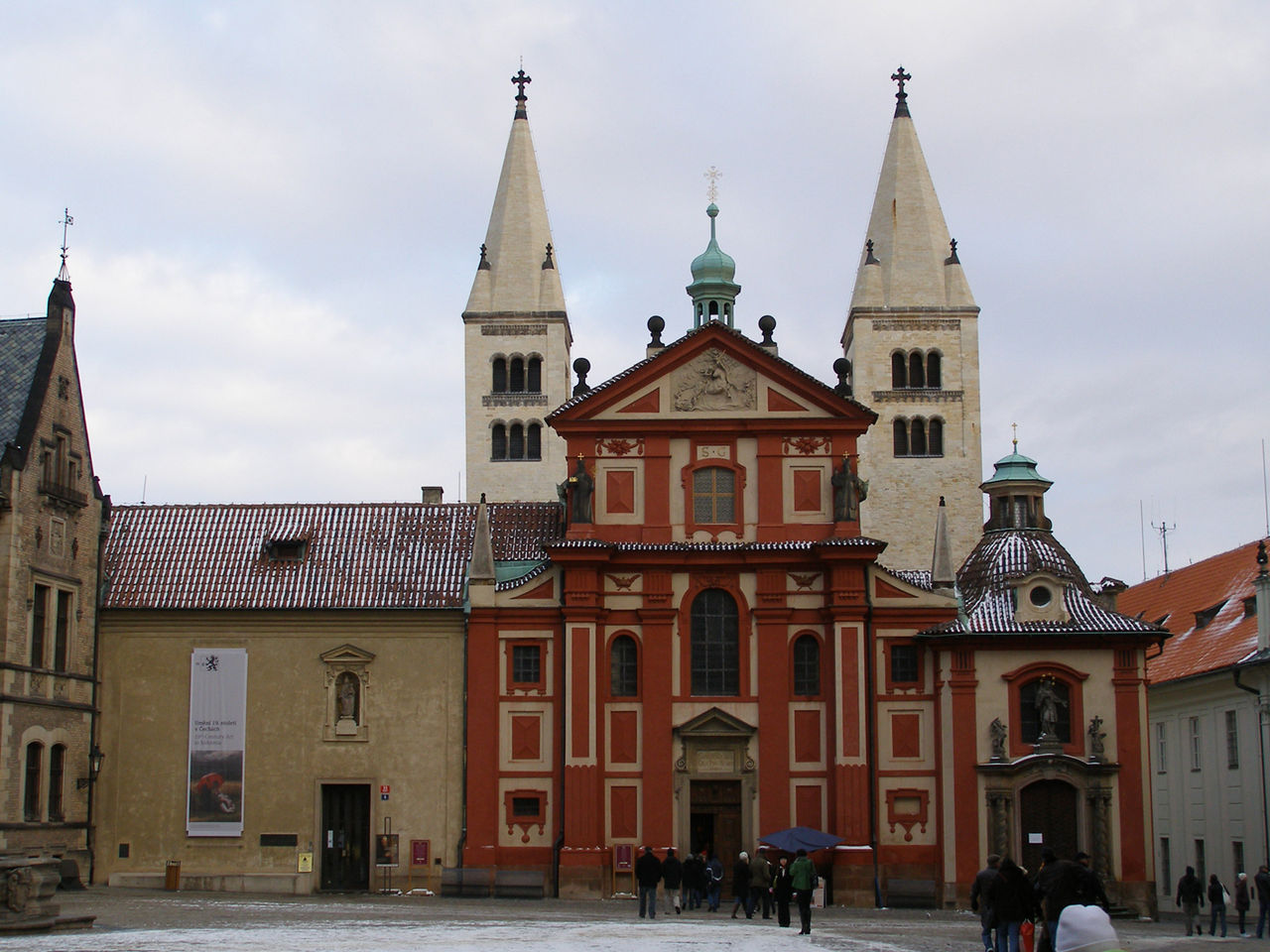 založen 976
vznikaly některé rukopisy
Jiřský klášter
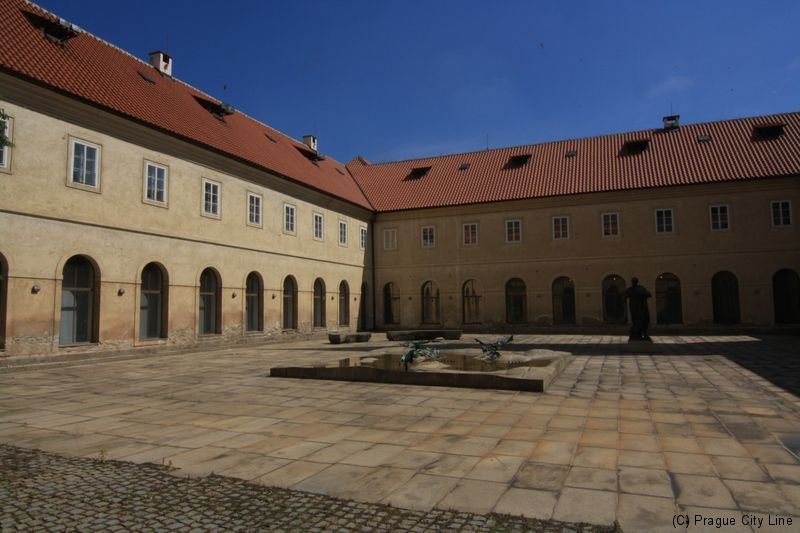 „ Mihulka “– 27,4 m vysoká – nejdůležitější ze všech obraných věží Hradu
 za Rudolfa II. – alchymistická laboratoř, poté hladomorna
 ve čtyřech podlažích byly střílny
Prašná věž
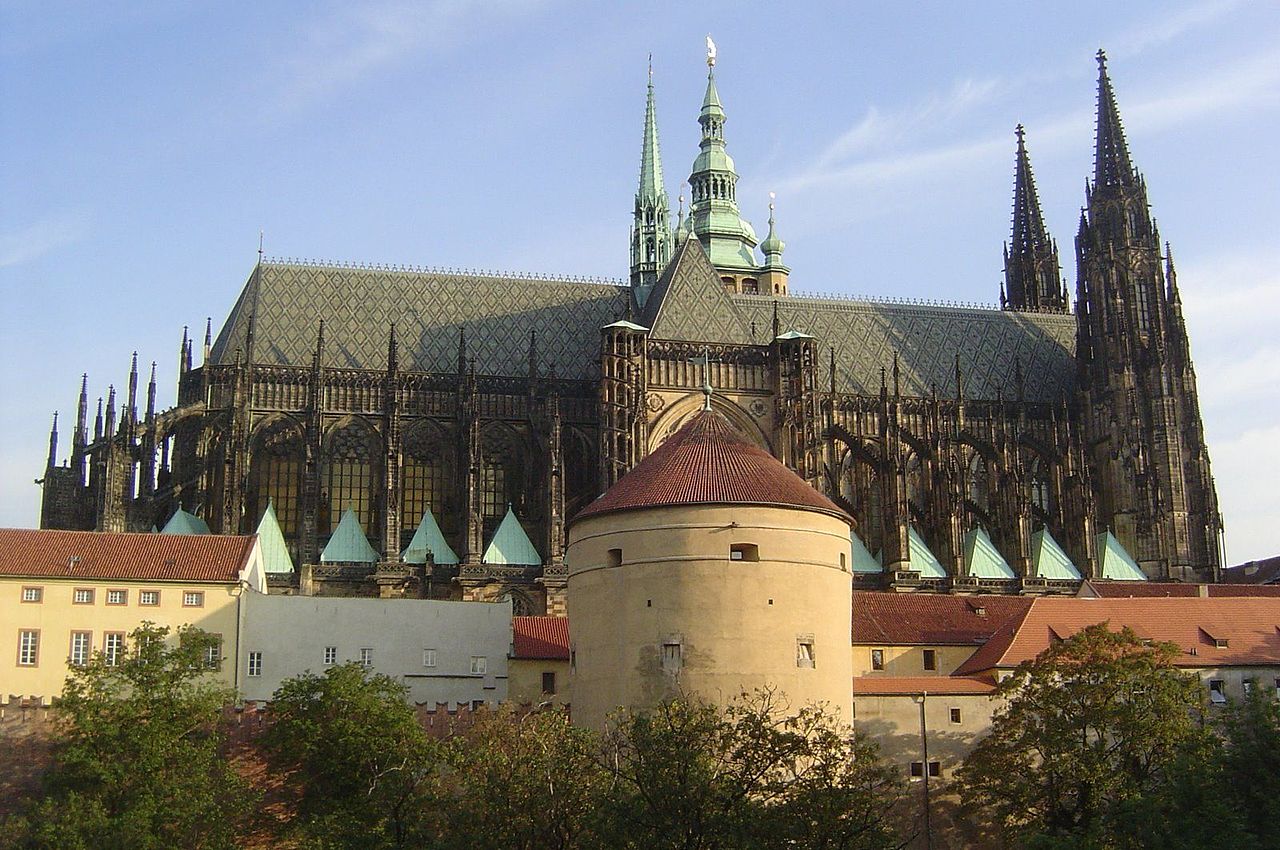 dělová věž
 hladomornou pro těžké provinilce
11. Daliborka
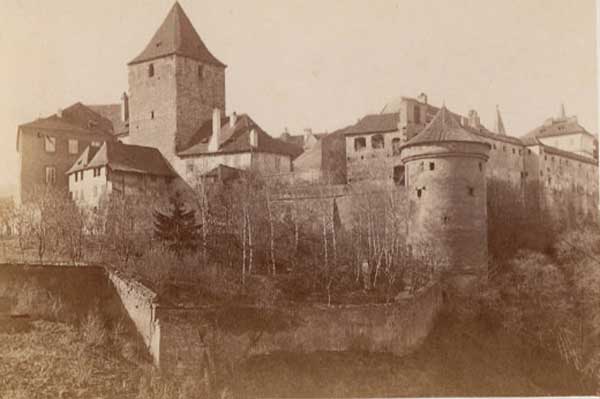 Pověst o Daliborce..
Nejproslulejším vězněm, který v Daliborce pobýval, byl Dalibor. Roku 1496 vypuklo na Litoměřicku nevolnické povstání, během kterého ozbrojení poddaní dobyli tvrz svého pána Adama Ploskovského z Drahonic. Tohoto vladaře pod pohrůžkou zabití násilně přinutili, aby je ze svého poddanství propustil. Tito povstalci se poté usídlili na panství Dalibora z Kozojed. Tím, že jim Dalibor poskytl útočiště, se podle rozhodnutí soudu dopustil velmi těžkého zločinu. Dalibor byl tedy uvržen do tuhého vězení ve věži.
Mladému zemanovi bylo ve vězení teskno, tak si nechal za peníze místo jídla od žalářníka opatřit housle a učil se na ně hrát. Brzy hrál tak dobře, že se o tom v celém městě vyprávělo a mnoho lidí ho chodilo poslouchat. A když mu došly peníze, spouštěl plátěný pytlík z okénka svého vězení 
a jeho posluchači mu dávali, co kdo u sebe měl.
	Po dlouhém pobytu ve vězení byl Dalibor odsouzen k stětí hlavy mečem, protože zabrání cizího majetku byl těžký zločin. Ale do dnešních dní se zachoval název věže a přísloví: „ Nouze naučila Dalibora housti.“
podle pověsti je název spjat 
 s alchymisty, kteří se snažili vyrábět zlato
krásná architektura lákala k pobytu mnoho umělců, spisovatelů
Zlatá 
ulička
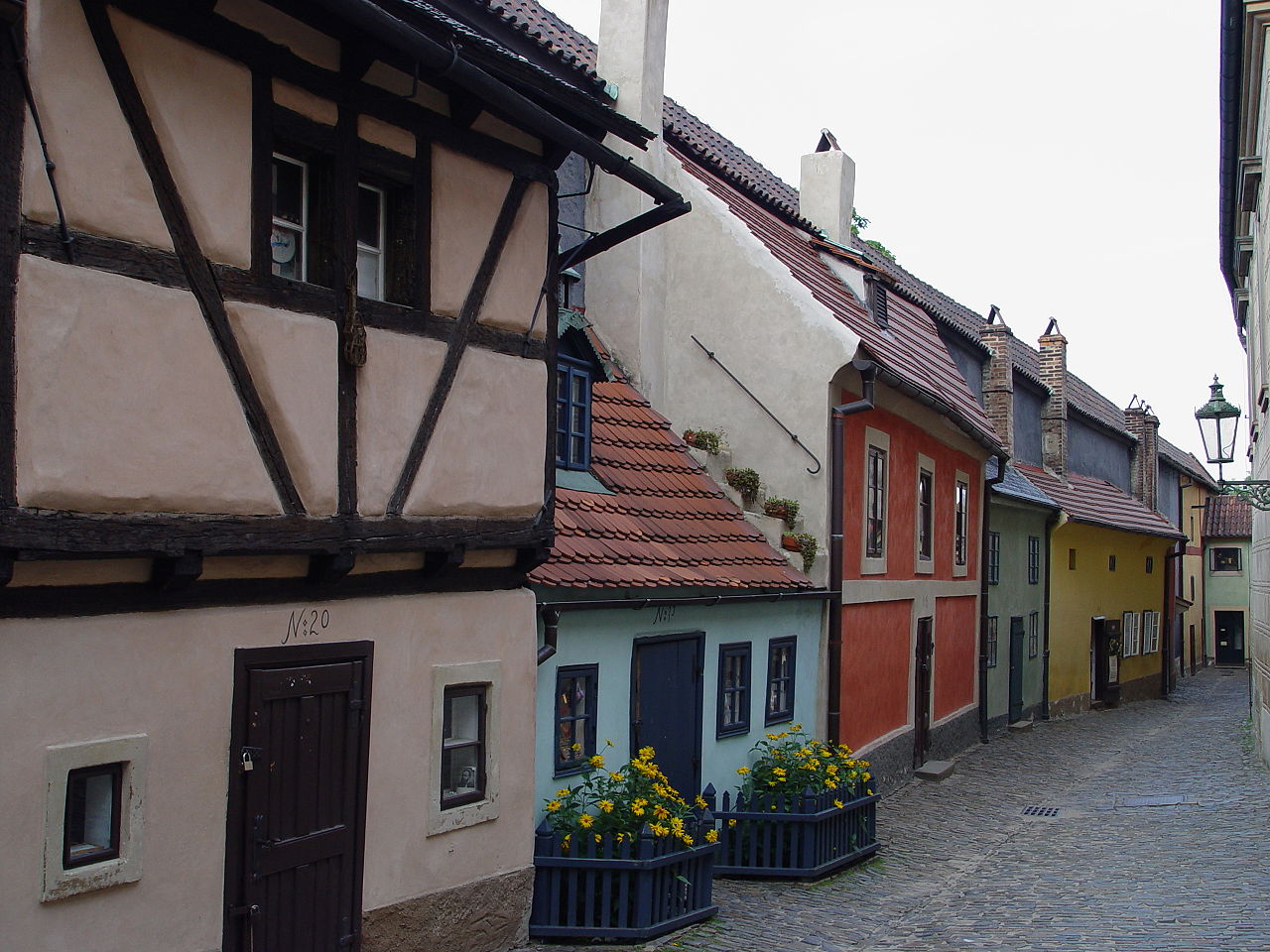 Použité odkazy:
https://cs.wikipedia.org/wiki/Pra%C5%BEsk%C3%BD_hrad#mediaviewer/File:Hradschin_Prag.jpg
https://cs.wikipedia.org/wiki/Bo%C5%99ivoj_I.#mediaviewer/File:Baptism_of_the_bohemian_duke_borivoj.jpg
https://cs.wikipedia.org/wiki/Pra%C5%BEsk%C3%BD_hrad#mediaviewer/File:Praha_1493.jpg
https://cs.wikipedia.org/wiki/Mihulka#mediaviewer/File:Pra%C5%BEsk%C3%BD_hrad_-_Mihulka.jpg
https://cs.wikipedia.org/wiki/Pra%C5%BEsk%C3%A1_defenestrace_(1618)#mediaviewer/File:Prager.Fenstersturz.1618.jpg
https://cs.wikipedia.org/wiki/Star%C3%BD_kr%C3%A1lovsk%C3%BD_pal%C3%A1c_(Pra%C5%BEsk%C3%BD_hrad)#mediaviewer/File:2011-06-11-praha-by-RalfR-041.jpg
https://cs.wikipedia.org/wiki/Pra%C5%BEsk%C3%BD_hrad#mediaviewer/File:Pra%C5%BEsk%C3%BD_hrad,_%C4%8D.p._1_-_kostel_Svat%C3%A9ho_Ji%C5%99%C3%AD.JPG
https://cs.wikipedia.org/wiki/Daliborka#mediaviewer/File:FFridrich,_Prazsky_hrad,_Cerna_vez_a_Daliborka.jpg
https://cs.wikipedia.org/wiki/Zlat%C3%A1_uli%C4%8Dka#mediaviewer/File:Prague_-_Zlata_ulicka.jpg
https://cs.wikipedia.org/wiki/Zlat%C3%A1_uli%C4%8Dka#mediaviewer/File:Hans_von_Aachen_003.jpg
https://cs.wikipedia.org/wiki/Obraz%C3%A1rna_Pra%C5%BEsk%C3%A9ho_hradu#mediaviewer/File:Prague_Castle_map.svg